Виды образовательных технологий в условиях реализации ФГОС
Федеральные государственные образовательные стандарты общего образования ставят главной задачей развитие личности ребенка. Поэтому необходимо освоить современные педагогические технологии для реализации основных задач по ФГОС.
Педагогическая технология включает в себя:

 Совокупность приёмов – область педагогического знания, отражающего характеристики глубинных процессов   педагогической   деятельности, особенности их взаимодействия, управление которыми      обеспечивает необходимую эффективность учебно-воспитательного        процесса; 
 Совокупность форм, методов, приёмов и средств передачи социального опыта, а также техническое оснащение этого процесса; 
Совокупность способов организации учебно-познавательного процесса или последовательность определённых действий, операций, связанных с конкретной деятельностью учителя и направленных на достижение поставленных целей (технологическая цепочка).
В условиях реализации требований ФГОС наиболее актуальными становятся следующие виды технологии:

Информационно – коммуникационная технология
Технология развития критического мышления
Проектная технология
Технология развивающего обучения
Здоровьесберегающие технологии  
Технология проблемного обучения
Игровые технологии
Модульная технология
Технология мастерских
Кейс – технология
Технология интегрированного обучения
Педагогика сотрудничества. 
Технологии уровневой дифференциации 
Групповые технологии. 
Традиционные технологии (классно-урочная система)
Информационно-коммуникативные технологии (ИКТ). 
Предполагают активную информатизацию образовательного процесса, использование современных инструментов управления и организации обучения.
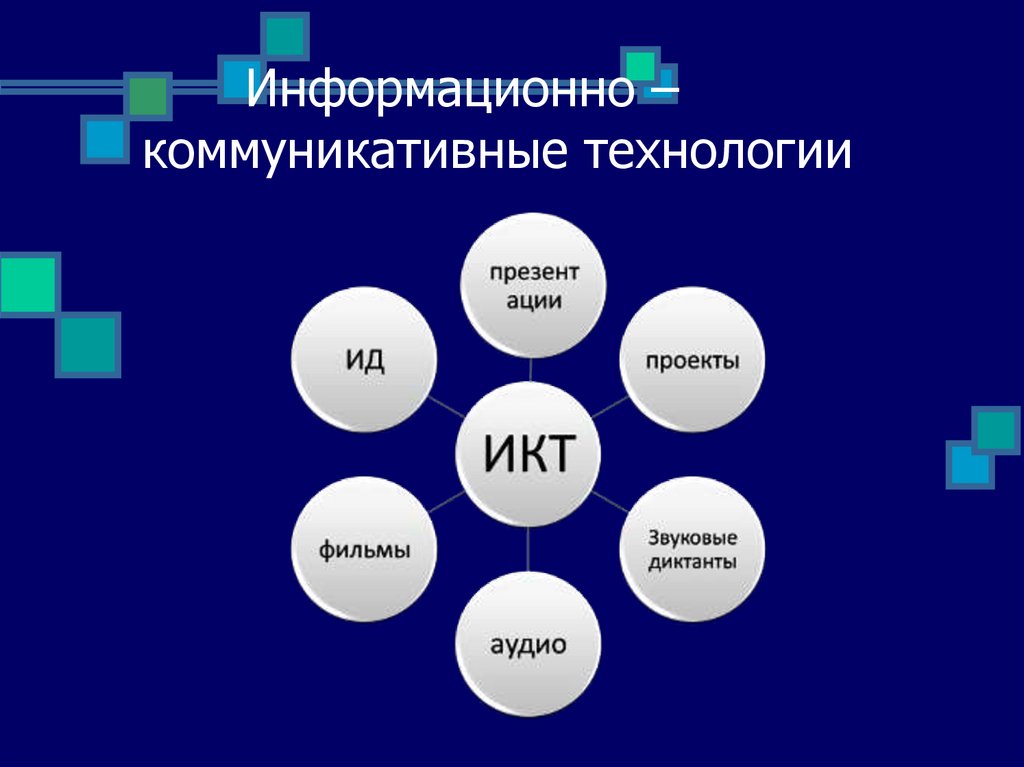 Формирование критического мышления. Направлено на развитие навыков самостоятельного и оригинального мышления.
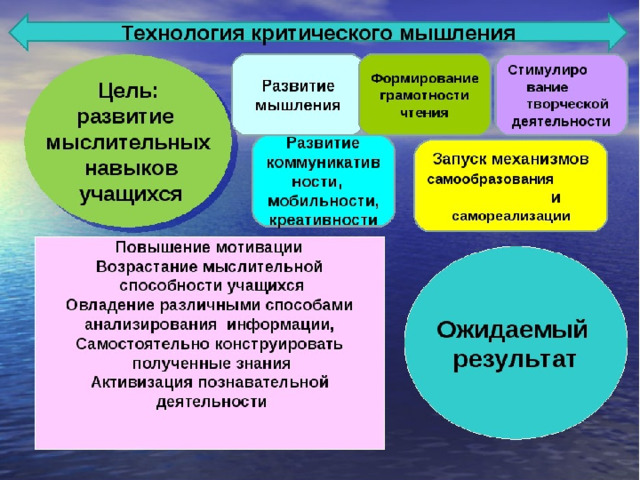 Проектная технология. 
Стимулирует интерес у учащихся через практическую реализацию теории. Во время проектной работы учащиеся пробуют принимать самостоятельные решения и самостоятельно получать необходимые знания.
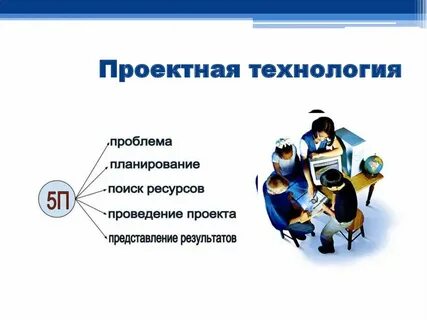 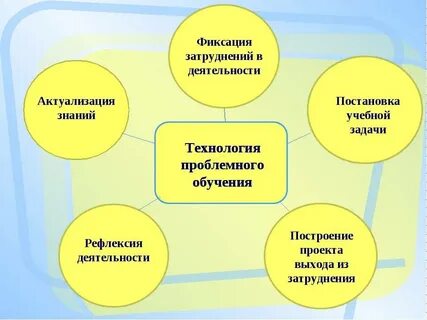 Технология проблемного обучения. Преподаватель моделирует проблемные вопросы, взятые из жизни. Для их решения учащимся нужно проявлять инициативу и осваивать навыки командной работы.
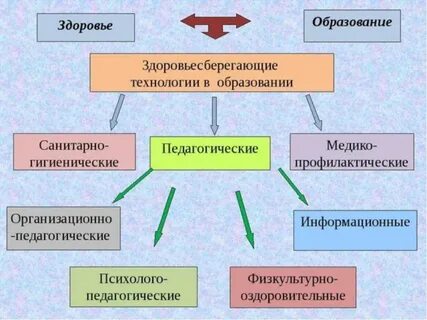 Здоровьесберегающая технология. 
Обеспечивает безопасность образовательного процесса и создаёт условия для укрепления здоровья учащихся.
Игровая технология. Преимущественно применяется в начальной школе, придавая процессу обучения развлекательную форму.
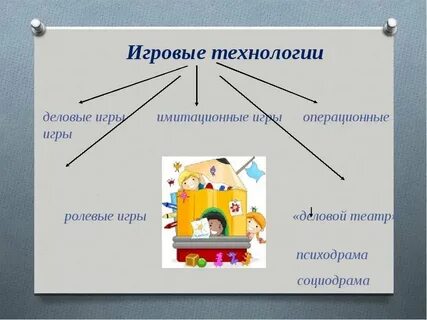 Модульная технология. Основана на разделении учебного материала по блокам для систематизации обучения.
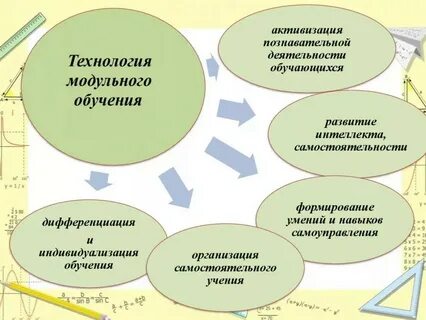 Технология мастерских. 
Подразумевает творческую работу педагога с учащимися для постепенной передачи способов действия, а не понятийной базы.
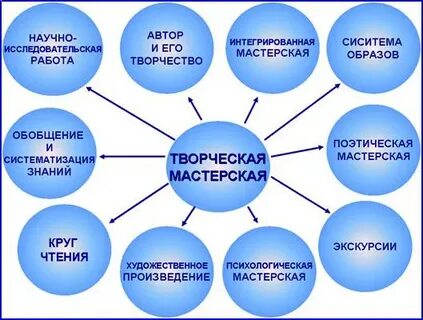 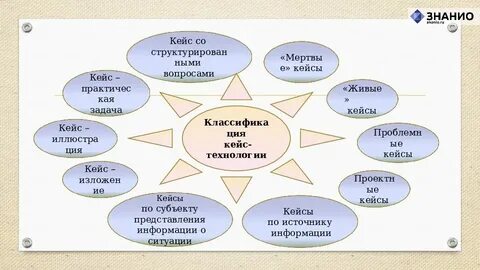 Кейс-технология. 
Основана на методе обсуждения отдельных вопросов из всего учебного модуля, во время обсуждения которых формируются знания о курсе в целом.
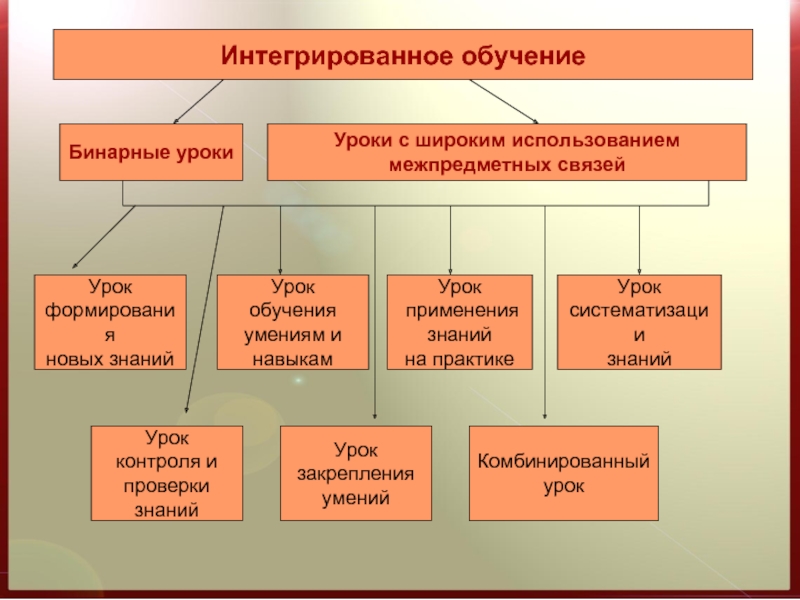 Технология интегрированного обучения. 
Предполагает внедрение различных образовательных техник при подаче учебного материала.
Педагогика сотрудничества. 
Личностно ориентированный подход, который предполагает индивидуализацию преподавания.
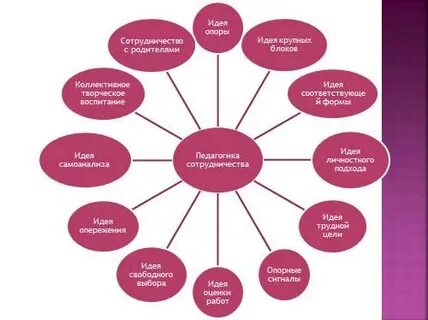 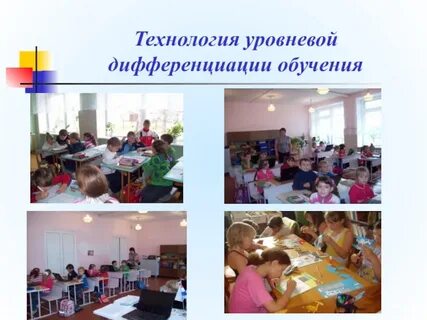 Технология уровневой дифференциации. Предполагает выбор учебной программы и способа подачи, исходя из индивидуальных характеристик и требований учащихся.